教師多元升等專業社群
研究發展處綜合企劃組  周金城組長
中華民國104年12月22日
4
社群成員意見與回饋
1
社群成立特色
2
社群活動概述
3
5
整體活動執行效益
檢討與建議
簡報大綱
1
一、社群成立特色
2
二、社群活動概述
邀請已完成技術應用升等或教學實務升等之教師，蒞校分享相關準備經驗，使本校教師更加了解技術應用報告撰寫方向及架構，以利提升教師認同及安心感。
向有意願採用｢教學實務｣或｢技術應用｣升等之教師說明，本社群提供客製化支持系統，如經費補助、專屬薪傳諮詢等，鼓勵並協助教師完成以新制途徑升等。
3
二、社群活動概述
校內說明會(一)，日期：103年12月24日，教師出席人數：5位
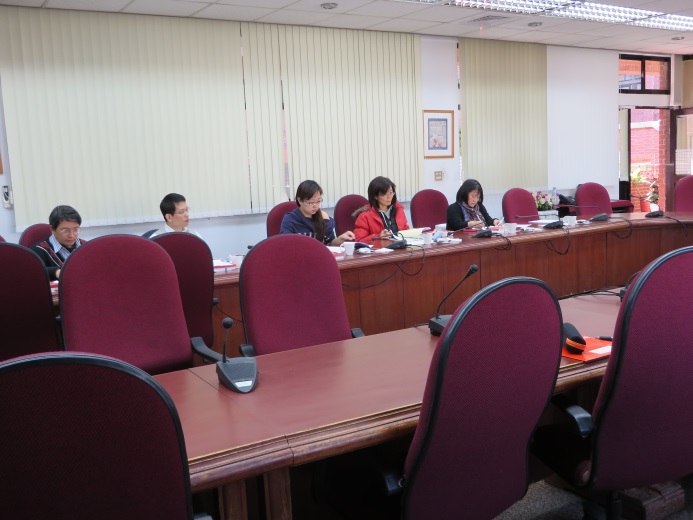 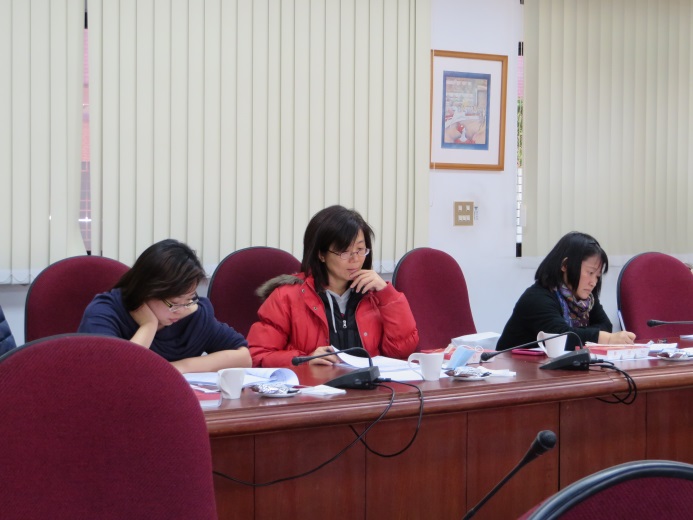 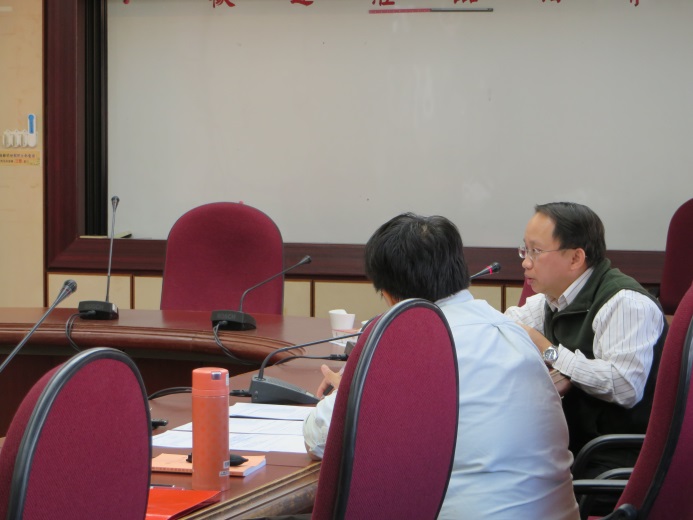 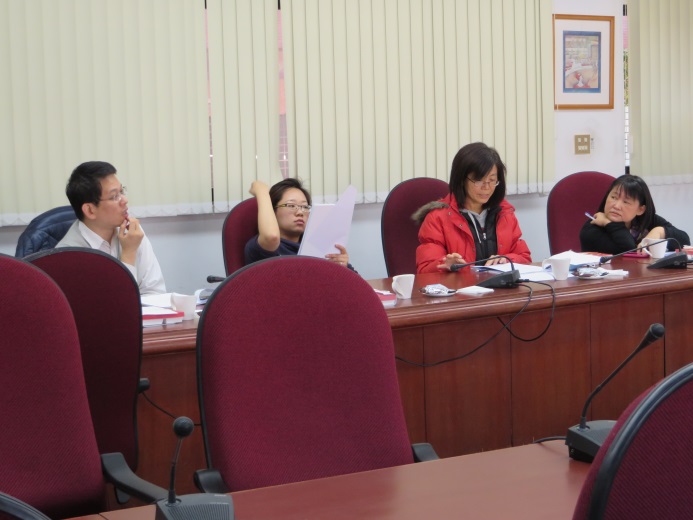 4
二、社群活動概述
校內說明會(二)，日期：104年04月27日，教師出席人數：7位
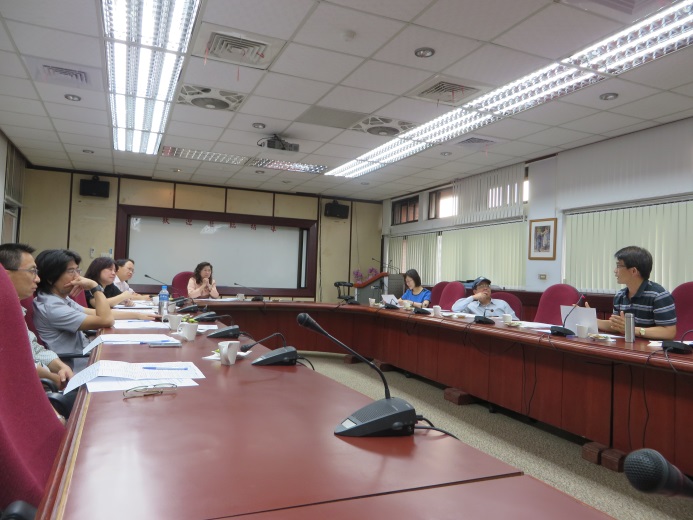 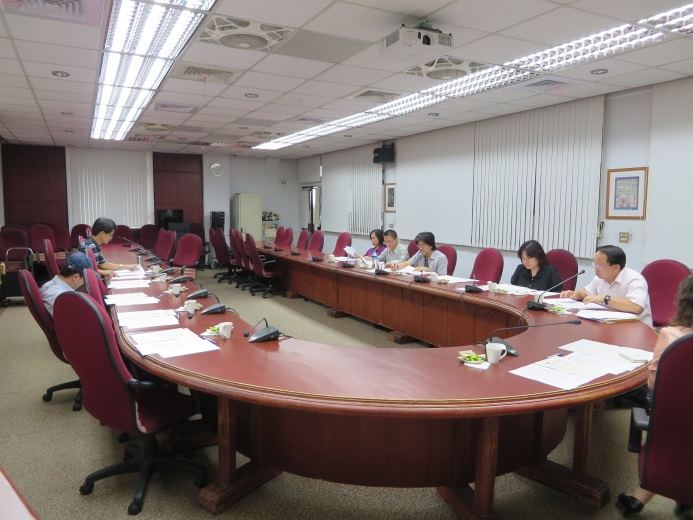 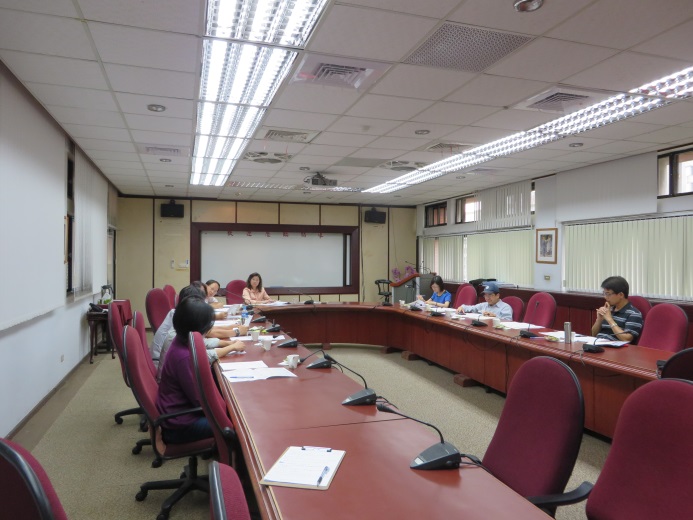 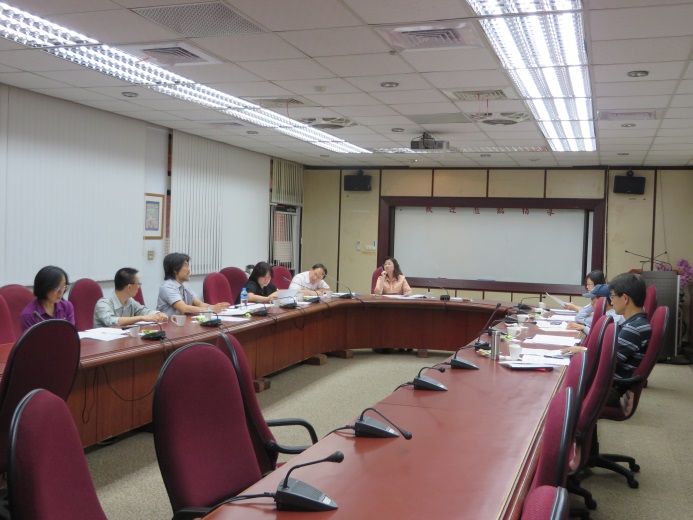 5
二、社群活動概述
教師以教學實務或技術應用研發成果送審升等研習會，
    日期：104年01月13日，教師出席人數：5位
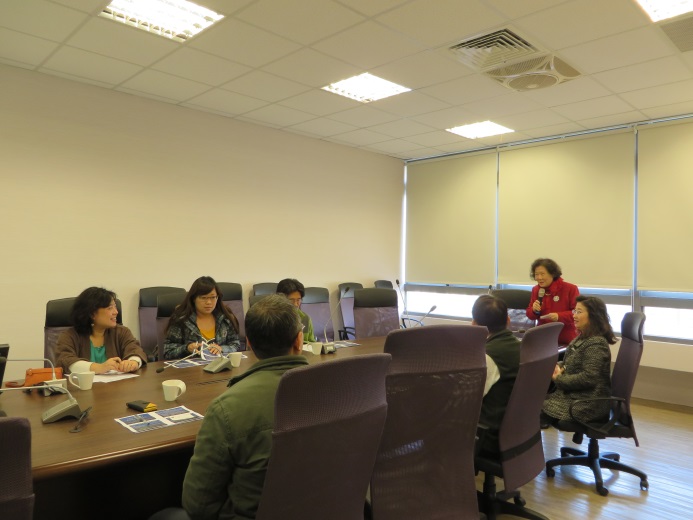 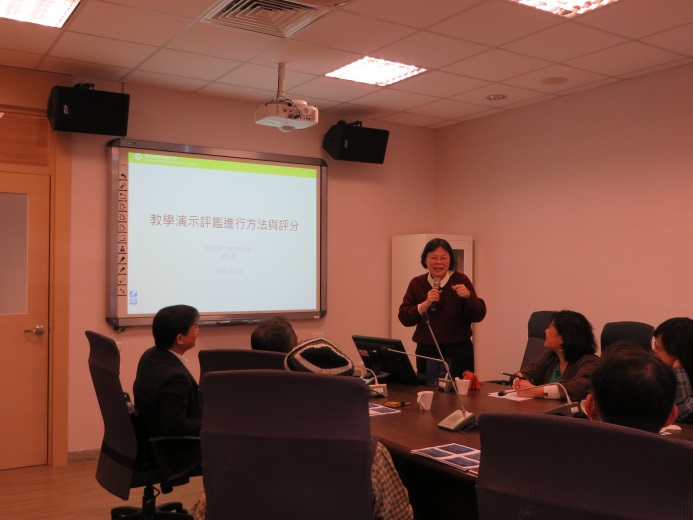 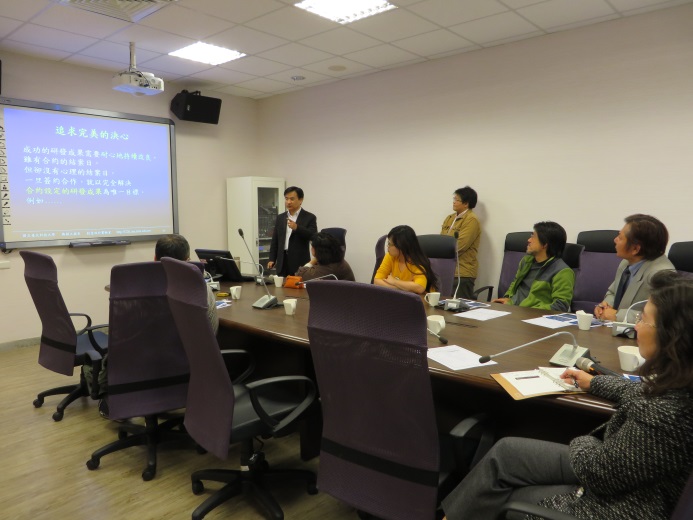 國立臺北科技大學
徐正會教授
國立新竹教育大學
林紀慧副校長
校長開場致詞
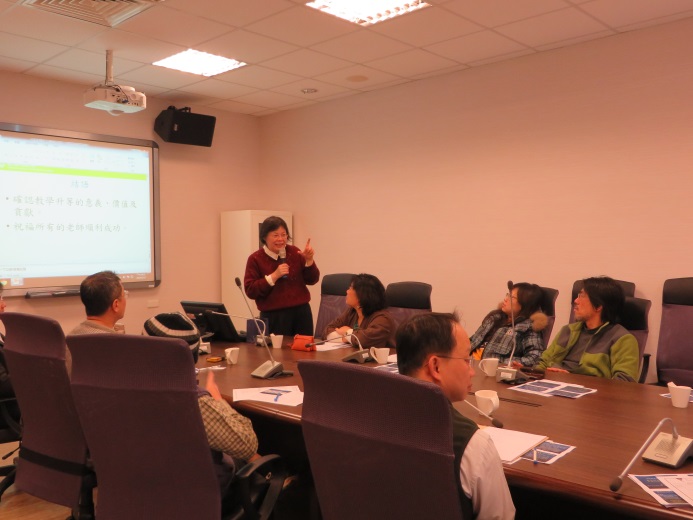 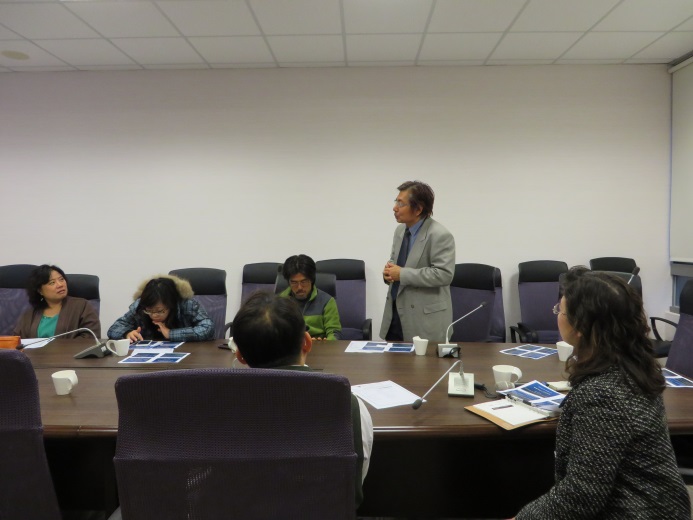 6
二、社群活動概述
教師以教學實務成果送審升等經驗分享會，
    日期：104年01月15日，教師出席人數：5位
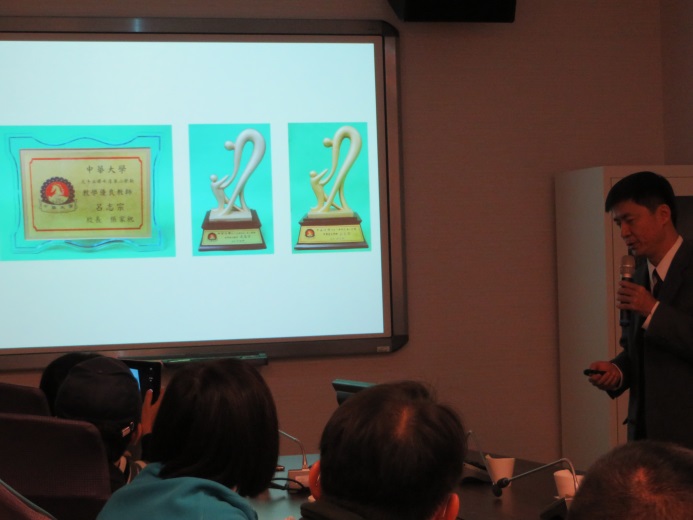 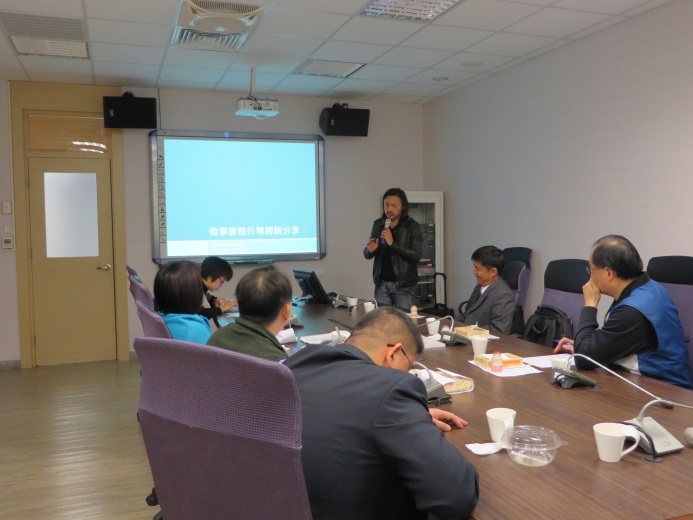 大葉大學
馮偉中助理教授
中華大學
呂志宗教授
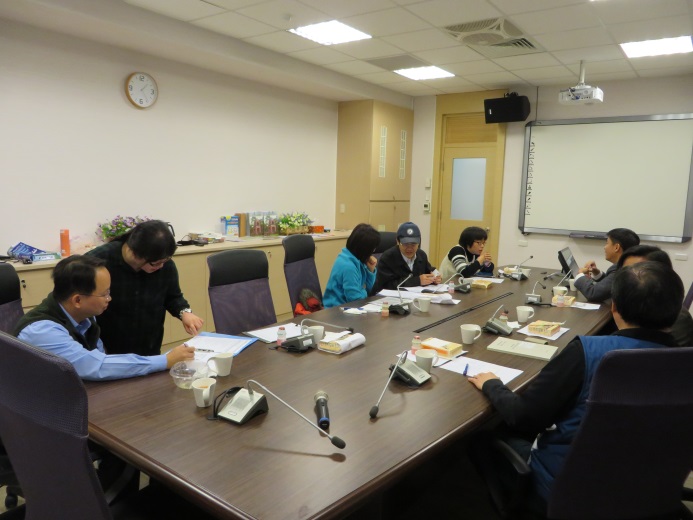 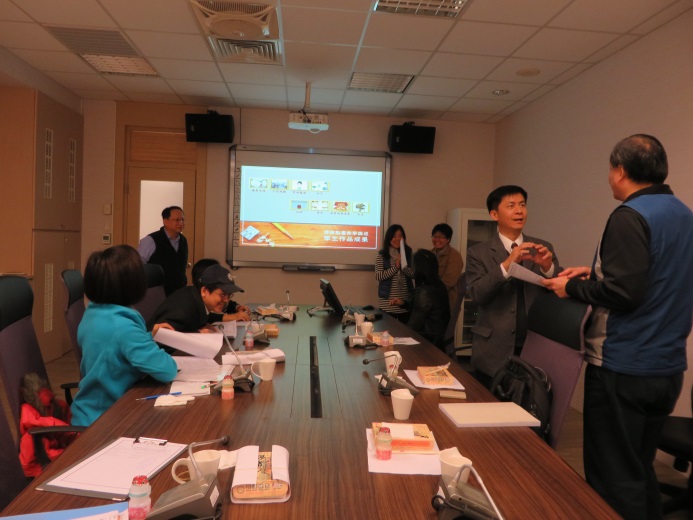 7
二、社群活動概述
教師多元升等專業社群會議-教學實務升等經驗分享會，
    日期：104年06月30日，教師出席人數：4位
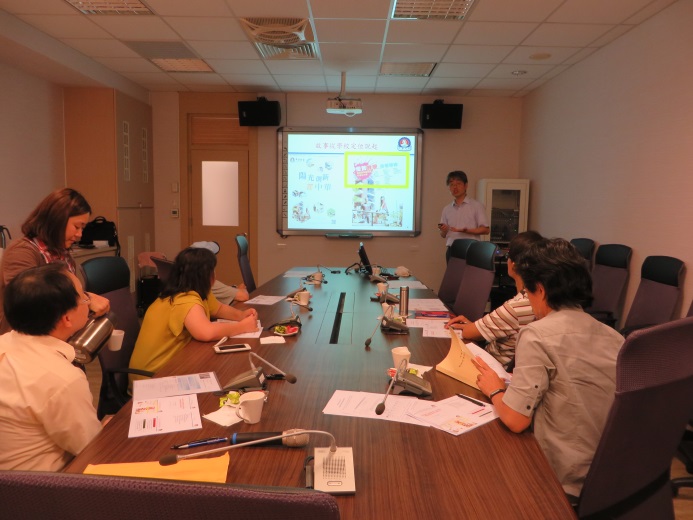 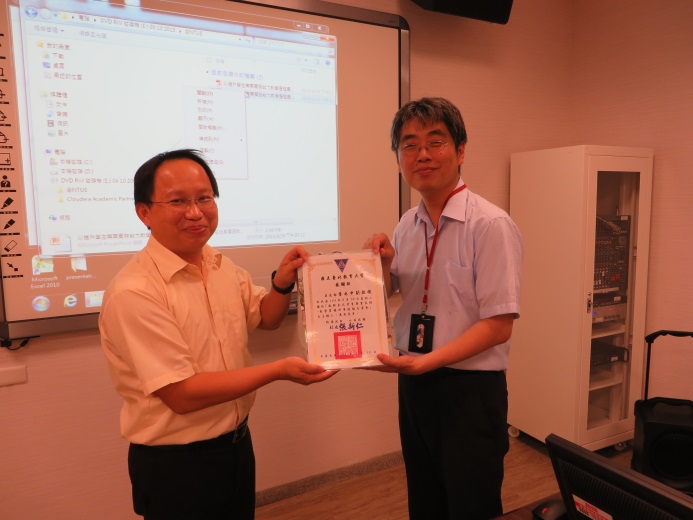 中華大學 李之中副教授
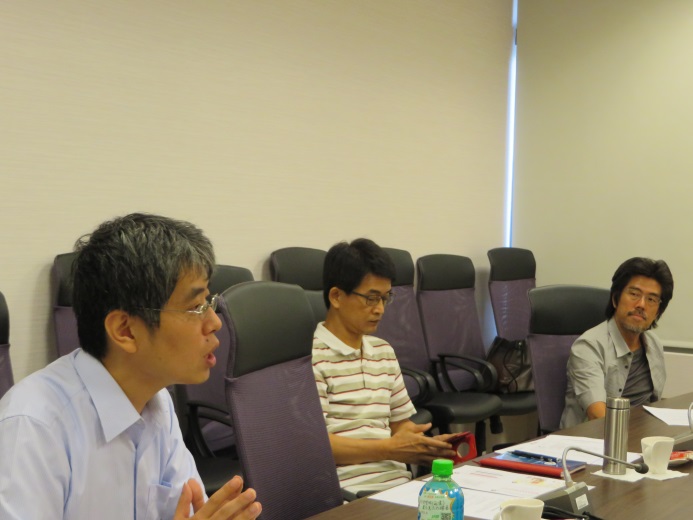 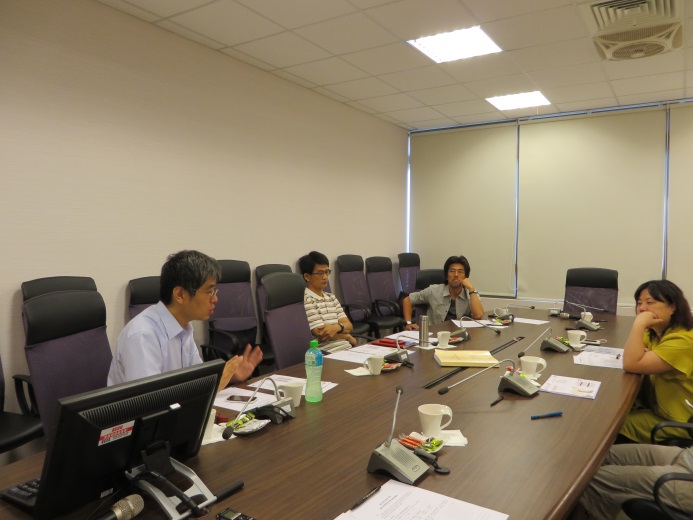 8
三、整體活動執行效益
9
四、社群成員意見與回饋
10
四、社群成員意見與回饋
11
五、檢討與建議
外校教學實務升等成功之教師不多，各校都積極邀請，時間不易安排。且須配合本社群教師可出席時間，未來辦理講座次數會再加強。
本社群針對有意願採用教學實務升等或技術應用升等之教師，未來將針對符合本校教學實務申請資格之教師，詢問參與社群意願，更能切中符合資格且有意願之教師，全力提供協助客製化支持系統，鼓勵教師完成新制升等途徑。
12
感謝聆聽
中華民國104年12月22日